C-TIP Evaluation
Results and Lessons Learned
Talking Freight
Roger Schiller
18 January 2012
Evaluation Methodology
Real Time Traffic Management and Dynamic Route Guidance in Kansas City
Actual vs. predicted travel time
Route compliance
Time savings vs. default route prediction
Intermodal Move Exchange simulations in Kansas City and Chicago
Potential matched loads equal potential bobtail reduction
Empty miles eliminated and fuel saved
Drayage optimization tests in KC and Chicago
Bobtail reductions, fuel savings
Emissions reduction for all of the above
Delphi study to assess theoretical Chicago deployment
2
Example of Vantage Performance Monitoring – Dynamic Route Guidance
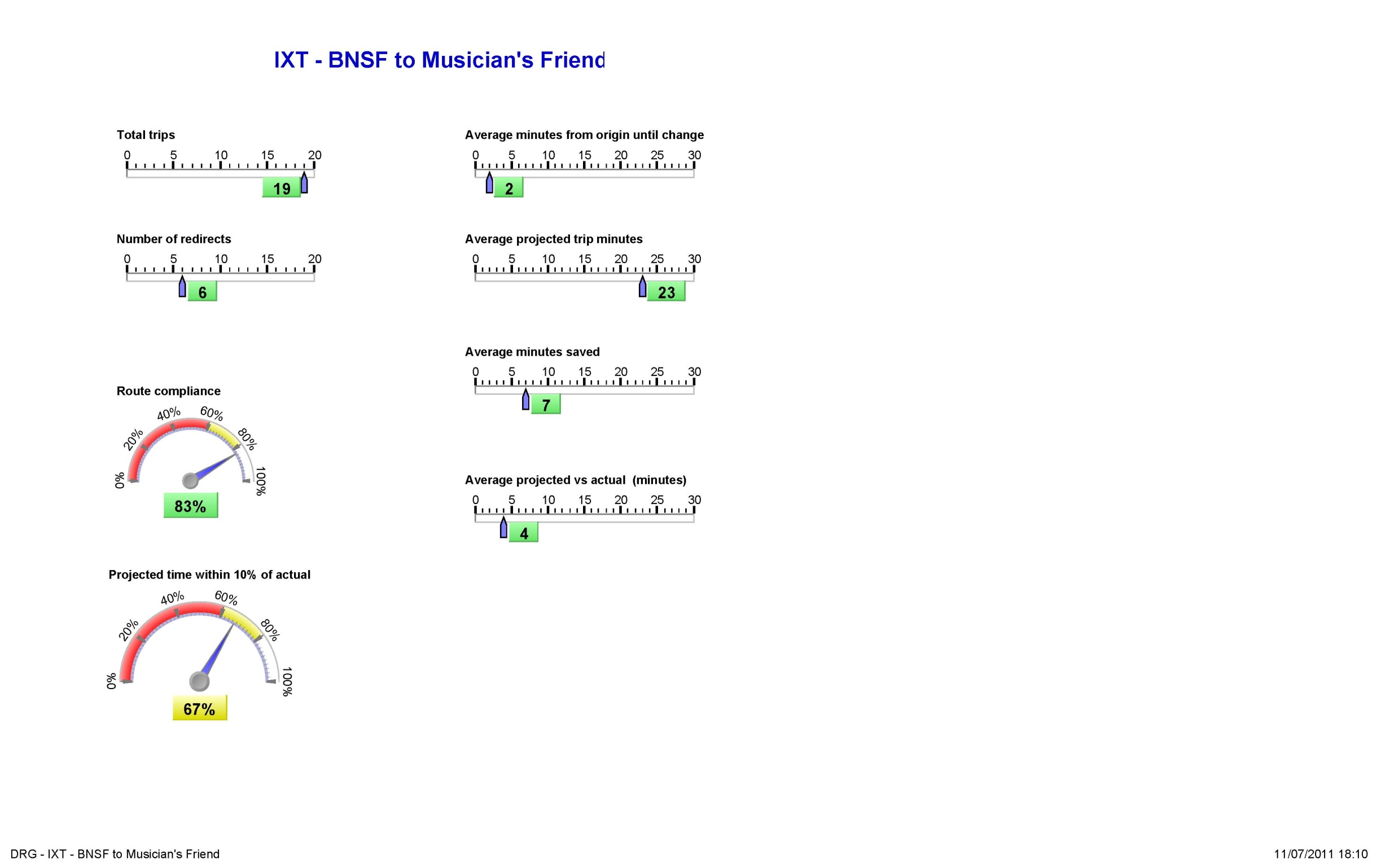 The redirections typically occurred 2 minutes after departure
19 trips recorded on this route during the test, 6 of which were redirected
Average projected time from the point of redirect was 23 minutes
Drivers saved 7 minutes on average by following the redirect
Drivers followed the redirections 83% of the time
Average variance between projected and actual time was 4 minutes
Projected time was within 10% of actual time 67% of the time
3
Overall Results
* Results assume 3-hour delivery window
** IMEX:  Intermodal Move Exchange
    WDU:  Wireless Drayage Updating
    RTTM:  Real-Time Traffic Monitoring
    DRG:  Dynamic Route Guidance
4
Kansas City Drayage Optimization Test (IXT)
Source:	CS analysis of Profit Tools/IXT truck movement data.
Note:	All trips greater than 40 miles, outside of the Kansas City metropolitan area, or with no reported miles have been eliminated.
5
Chicago Drayage Optimization Test (Pride Logistics)
Source:	Pride Logistics, LLC. 
Note:	June through August is the baseline; September is the test period.
6
RTTM and DRG Emissions Reduction
Source: CS analysis of RTTM and DRG move records.
7
Delphi Study
Iterative polling of subject matter experts
Dray trucking, intermodal rail, steamship lines
Asked to evaluate a theoretical Chicago deployment
General agreement that substantial benefits could be achieved
RTTM and DRG could save up to 10% travel time per trip on average
Bobtails might be reduced by 15% or more
8
Conclusions and Lessons Learned
Successful proof-of-concept
Technology can address some of the negative impacts of cross-town freight
Congestion mitigation, emissions reduction, truck travel time savings
Operational constraints limited the Kansas City test
Railroads had limited participation
Industry may lack the collaborative mentality needed to make a cooperative dispatch platform work
Future work should leverage recent private sector advances in traveler information
E.g. smart phone-based dynamic routing
9